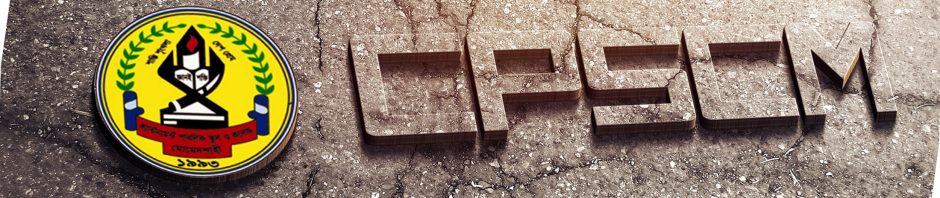 li
Prepared by :
Cantonment Public School and College,Momenshahi.
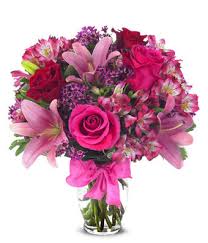 সবাই কে শুভেচ্ছা
Mvn©¯’¨ weÁvb
Lesson 15-1
পঞ্চদশ অধ্যায়পোশাকে শিল্প উপাদান ও শিল্প নীতি
রঙ
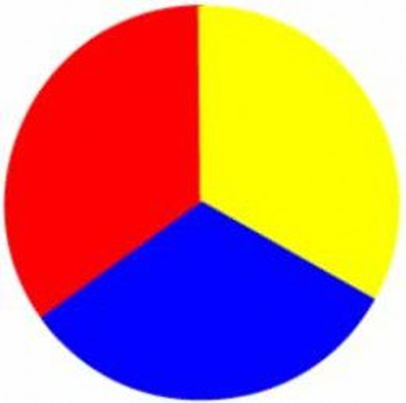 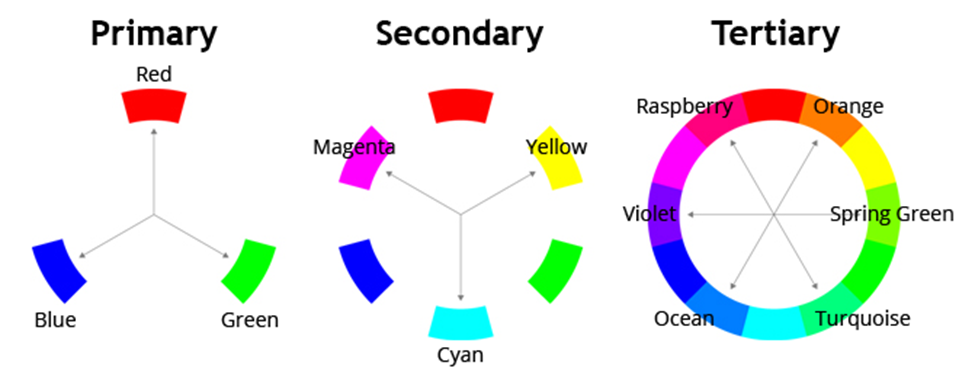 রঙ
পোশাকে রঙের ভূমিকা
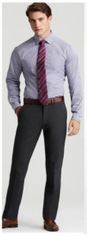 সুন্দর ব্যক্তিত্ব গঠন
দেহত্বকে উজ্জ্বলতা প্রদান
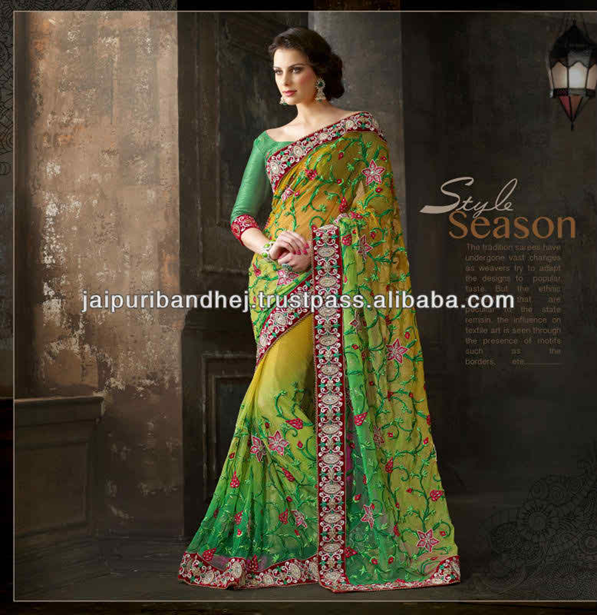 ‡`nvK…wZi cwieZ©b
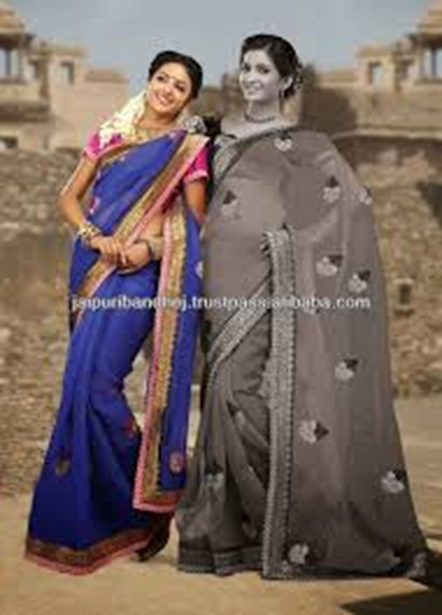 cÖvavb¨ m„wó
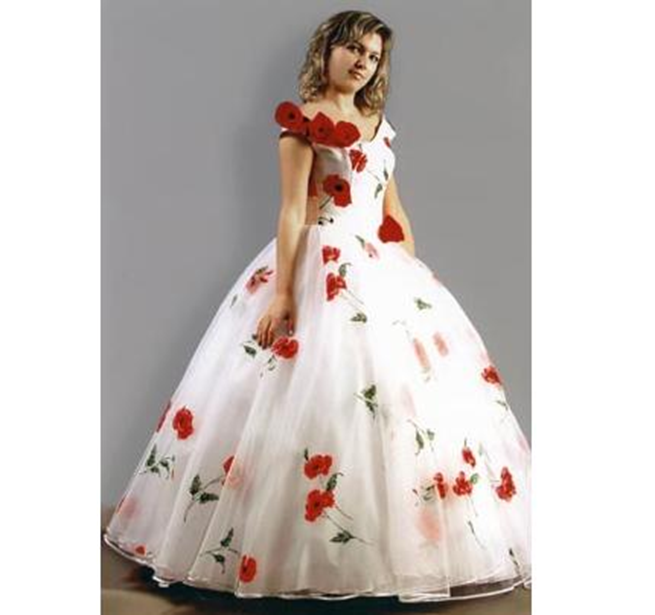 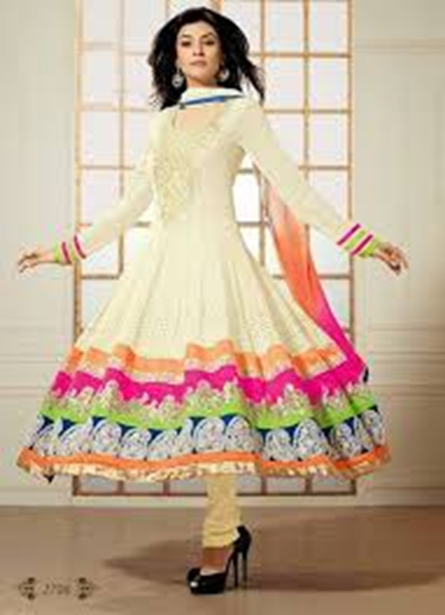 পোশাকে সমন্বয় রক্ষা
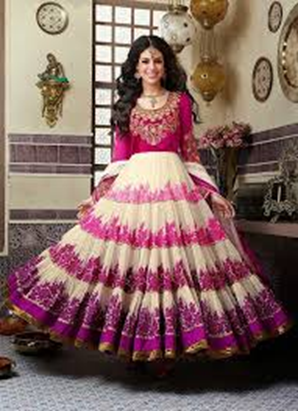 পোশাকে রেখার প্রভাব
রেখা ২ প্রকার
খারা রেখা
বক্র রেখা
খাড়া রেখা
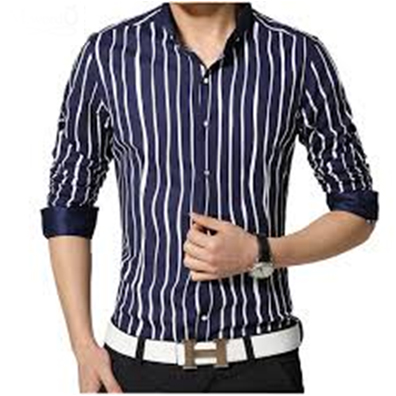 সমান্তরাল রেখা
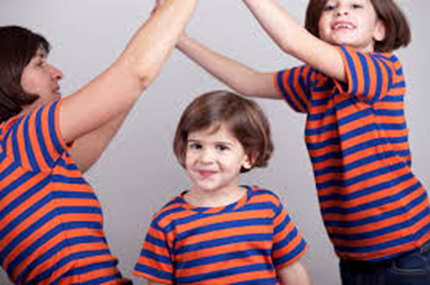 বক্র রেখা
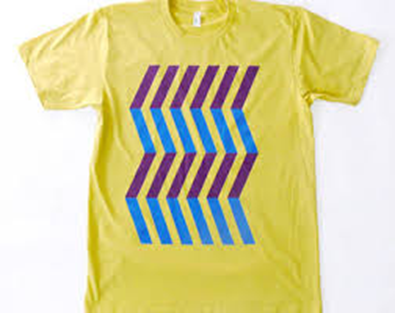 কৌণিক রেখা
জিগজ্যাগ রেখা
পোশাকে বিন্দুর প্রভাব
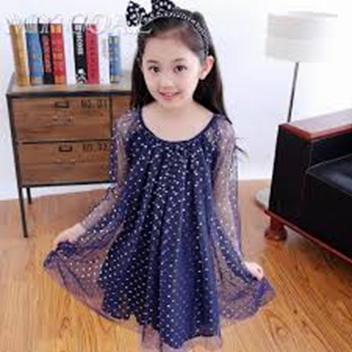 মূল্যায়ন
‡iLv m„wó nq wK †_‡K?
Lvov †iLv wK cÖKvk K‡i?
eµ †iLv Øviv wK †evSv‡bv nq?
বাড়ির কাজ
‡MŠY is ej‡Z wK †evS?
‡cvkv‡Ki is wbe©vP‡b mZK©Zv Aej¤^b
Ki‡Z nq †Kb?
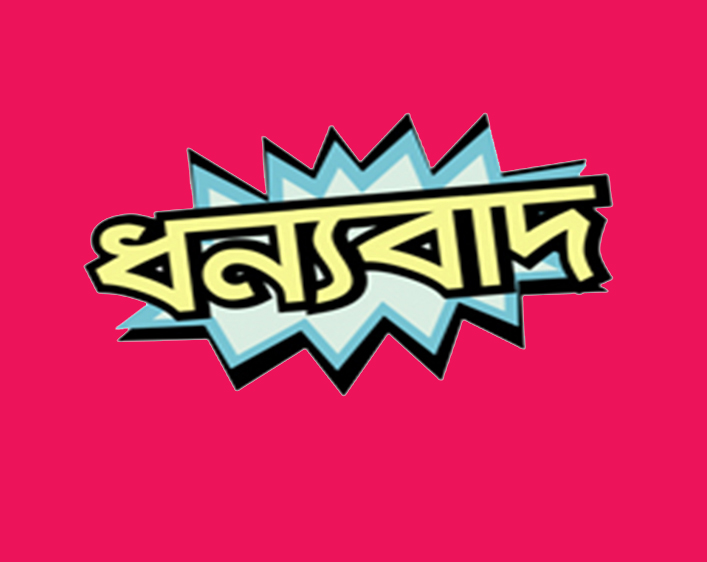